Psalm 67:1-4
1.May God be gracious to us and bless us
and make his face shine on us – 
2.so that your ways may be known on earth,
your salvation among all nations.
3.May the peoples praise you, God;
may all the peoples praise you.
4.May the nations be glad and sing for joy,
for you rule the peoples with equity
and guide the nations of the earth.
Psalm 67:5-7
5May the peoples praise you, God;
may all the peoples praise you.
6The land yields its harvest;
God, our God, blesses us.
7May God bless us still,
so that all the ends of the earth will fear him.
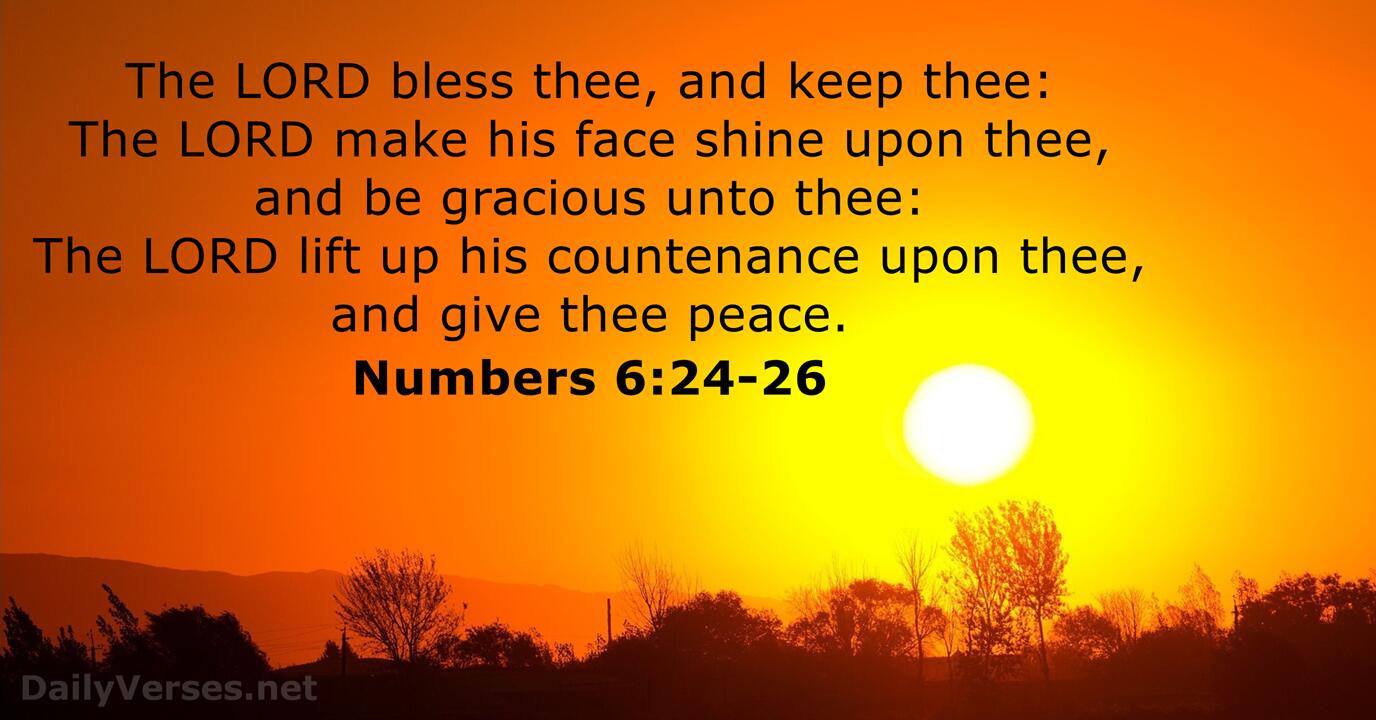 1Chronicles 4:9-10
9Jabez was more honourable than his brothers. His mother had named him Jabez, saying, ‘I gave birth to him in pain.’ 
10Jabez cried out to the God of Israel, ‘Oh, that you would bless me and enlarge my territory! Let your hand be with me, and keep me from harm so that I will be free from pain.’ And God granted his request.
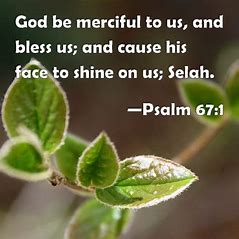